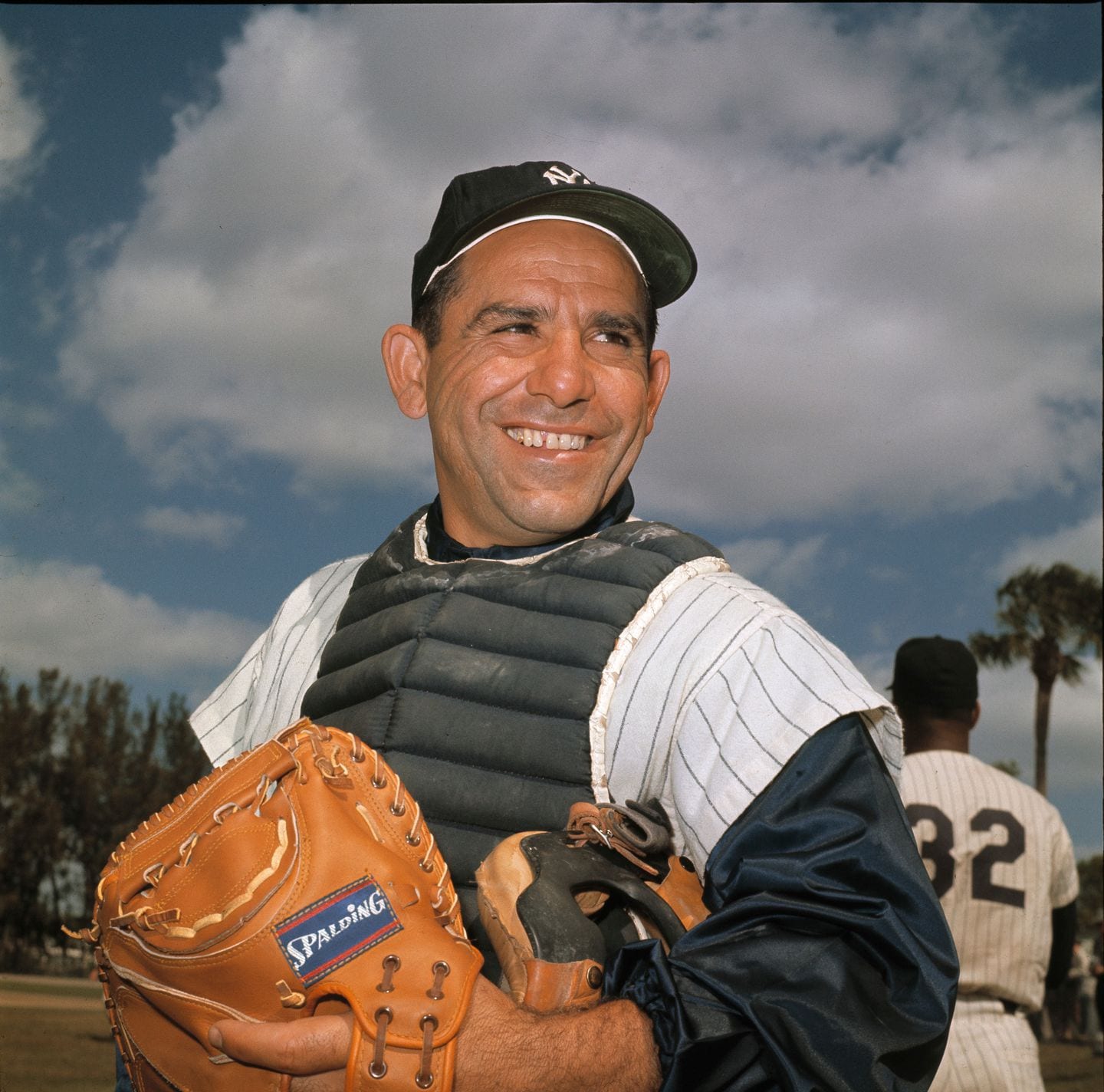 Yogi–isms


Wit and Wisdom from the great Baseball Philosopher
and Hall-of-Fame Catcher
Lawrence Peter
Berra 
(aka Yogi)

One of MLB’s greatest catchers
	Played 19 seasons in the Majors
	Three time American League MVP
	Played in 18 All-Star Games
	Played in 14 World Series, won 10
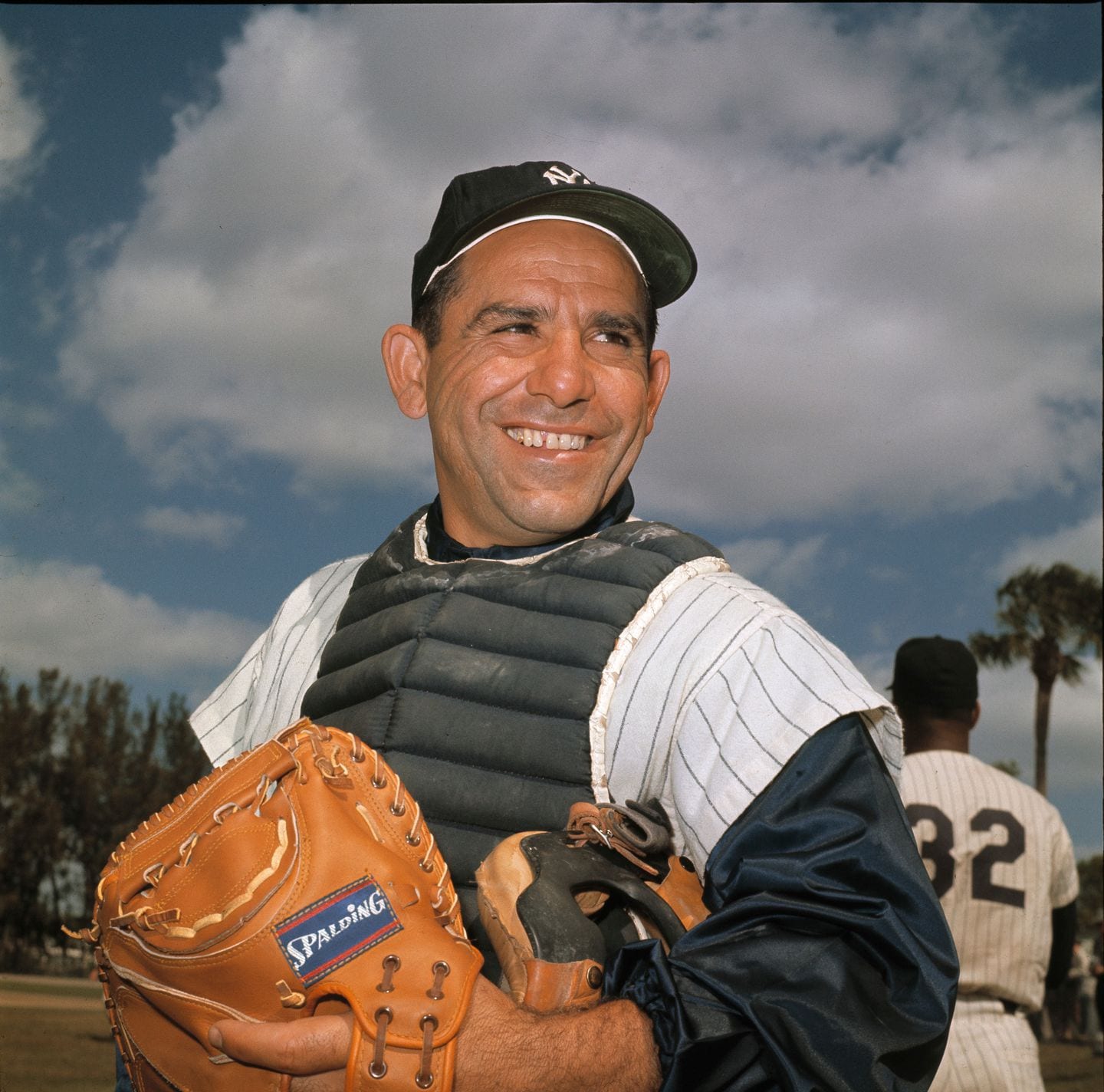 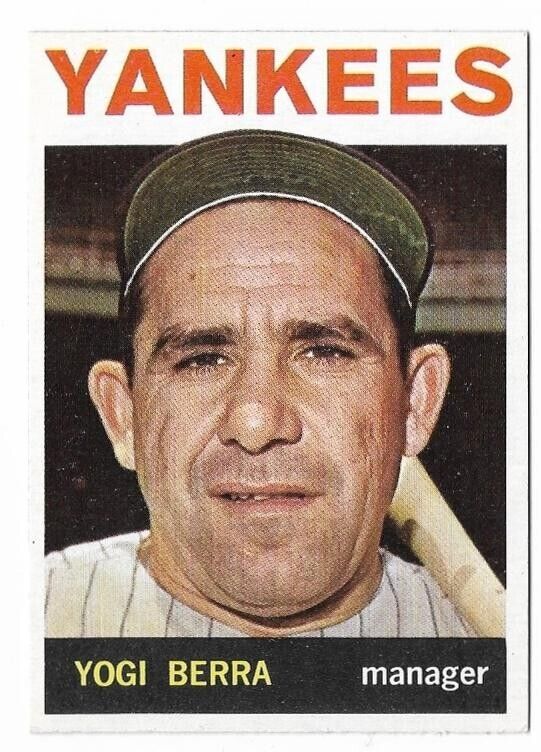 Yogi managed
the 1964 Yankees &
1973 Mets
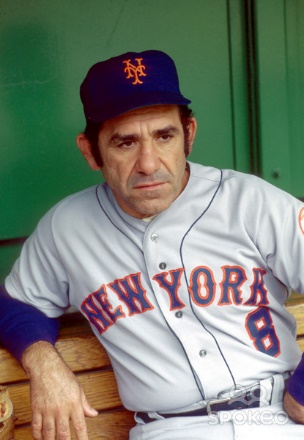 Yogi was also
famous for his
colorful statements

Which came to be called:  “Yogi-isms”
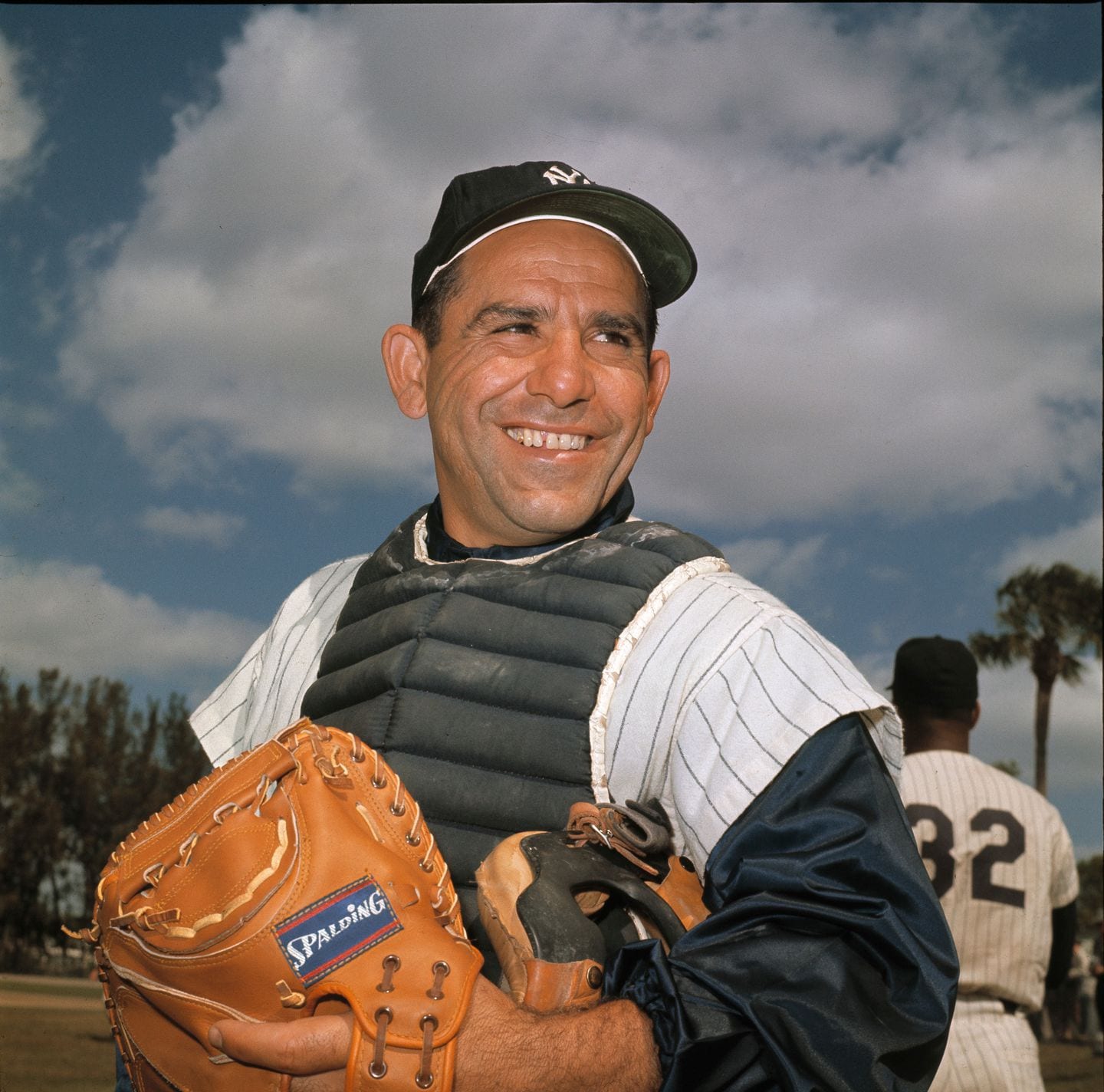 Yogi on selecting a restaurant:

“Nobody goes there anymore, it’s too crowded”
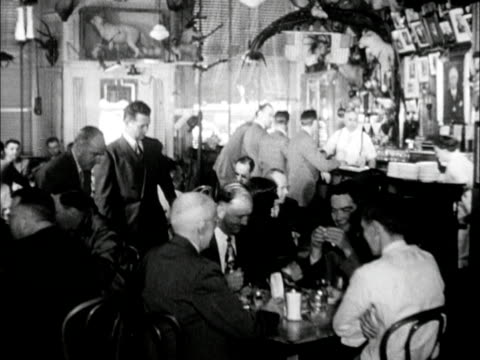 Yogi on fine dining:

When asked if he wanted his pizza sliced into four or eight pieces, he said:
“Better make it four, I don’t think I can eat eight”
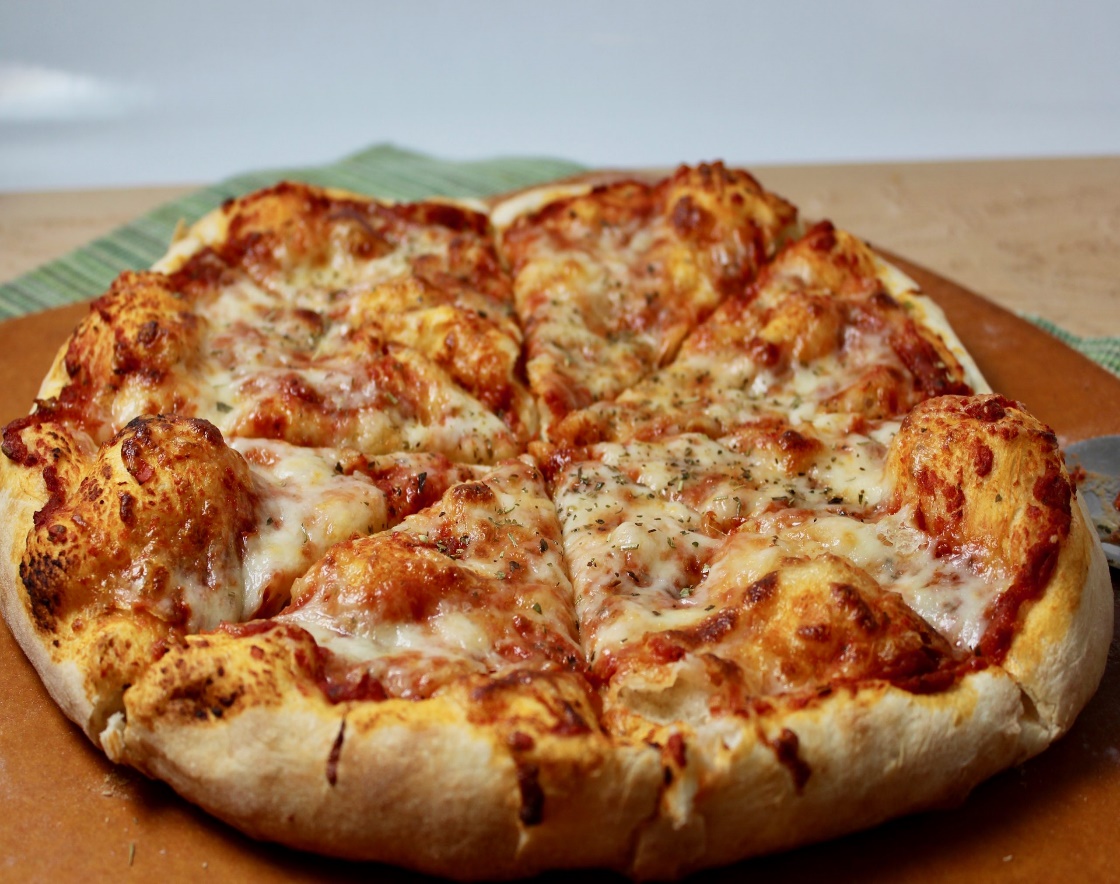 Yogi on inflation:

“A nickel ain’t
worth a dime
anymore”
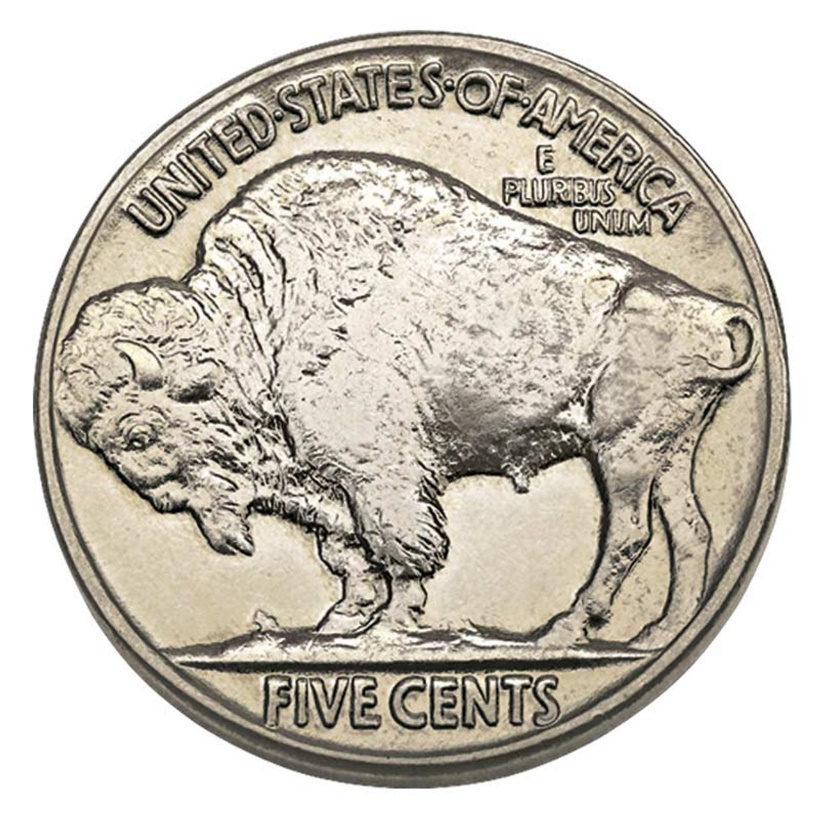 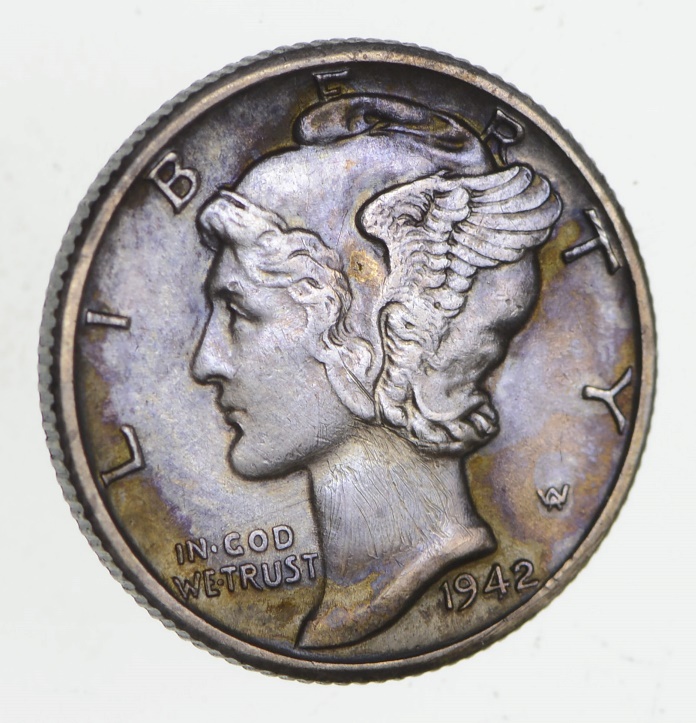 Yogi on history 
repeating itself:

“It’s deja vu all over again”
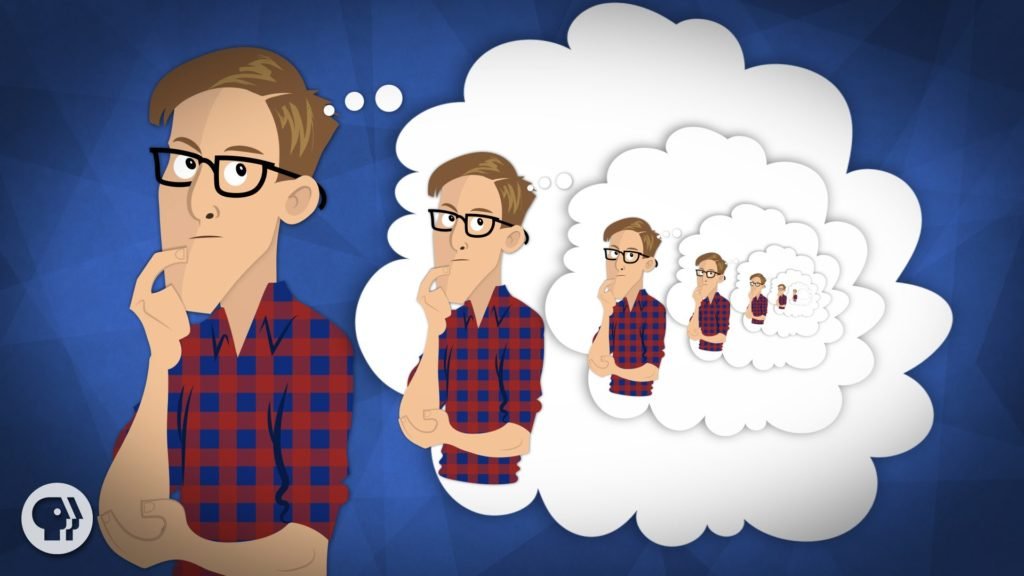 Yogi on geography:

“When you come to a fork in the road – take it!”
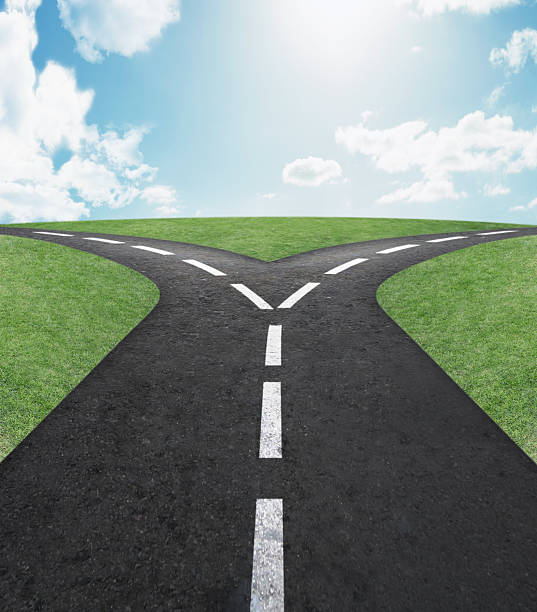 Yogi on his approach to playing baseball:

“Baseball is 90% mental, the other half is physical.”
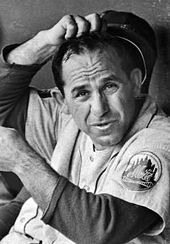 Yogi on hitting:

“You can’t think
 and hit at the same time!”
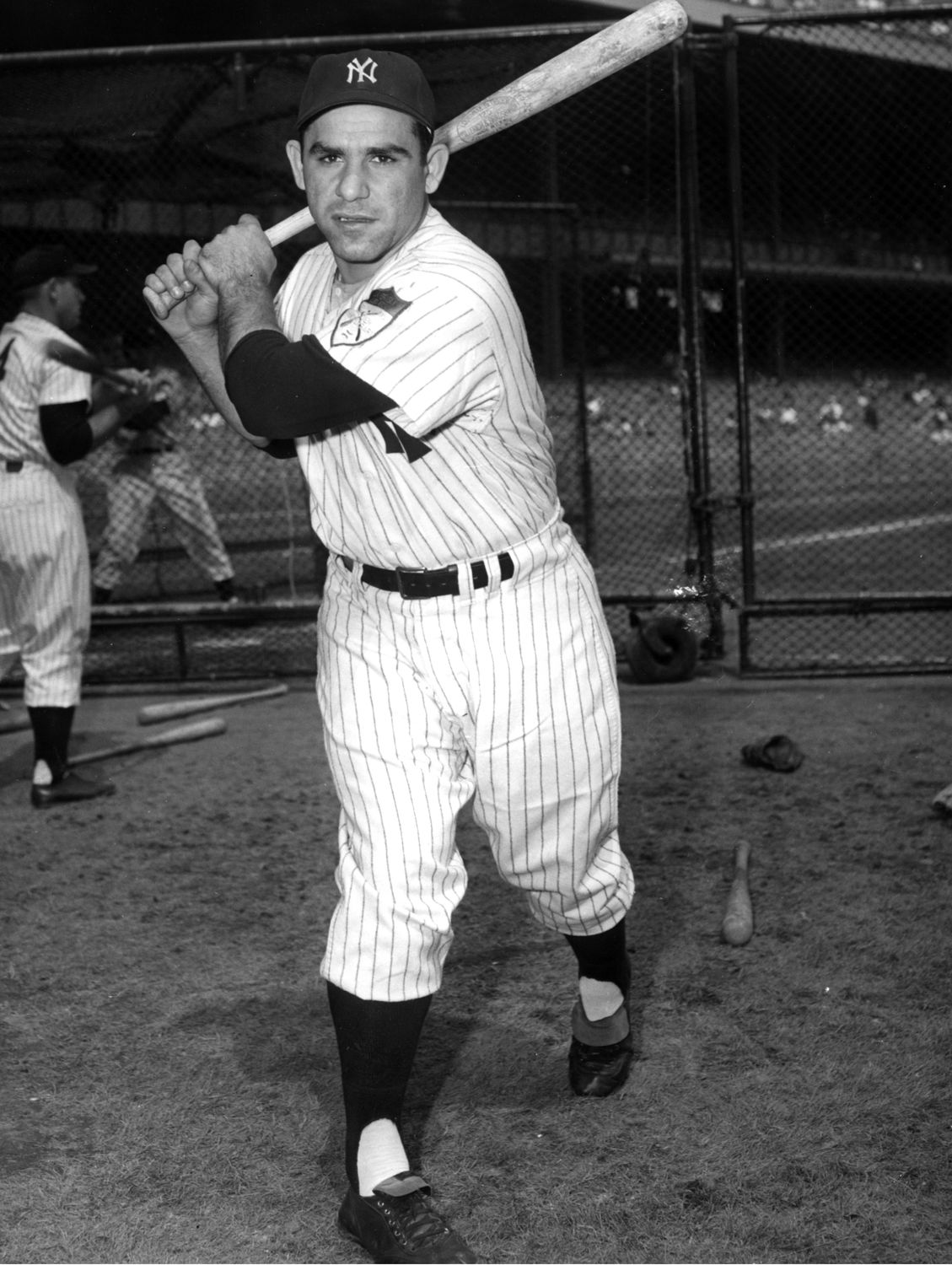 Yogi on battling the left field shadows at Yankee Stadium:

“It gets late early out there”
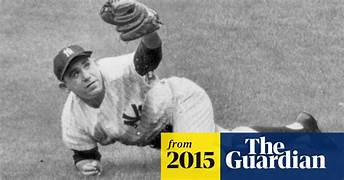 Yogi on condolences:

“Always go to other people’s funerals, otherwise they won’t go to yours.”
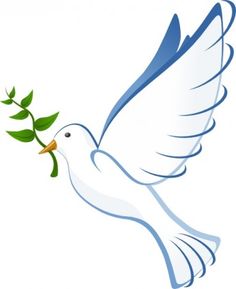 When asked if his many quotes were true:

“I didn’t really say everything that I said.”
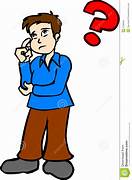